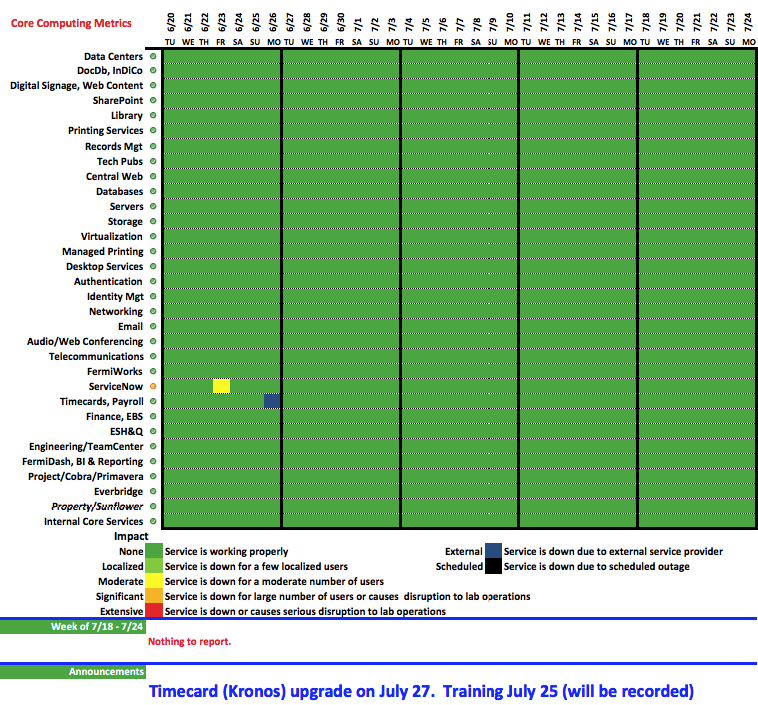 1
7/24/17
Bakken | Lab Status Meeting